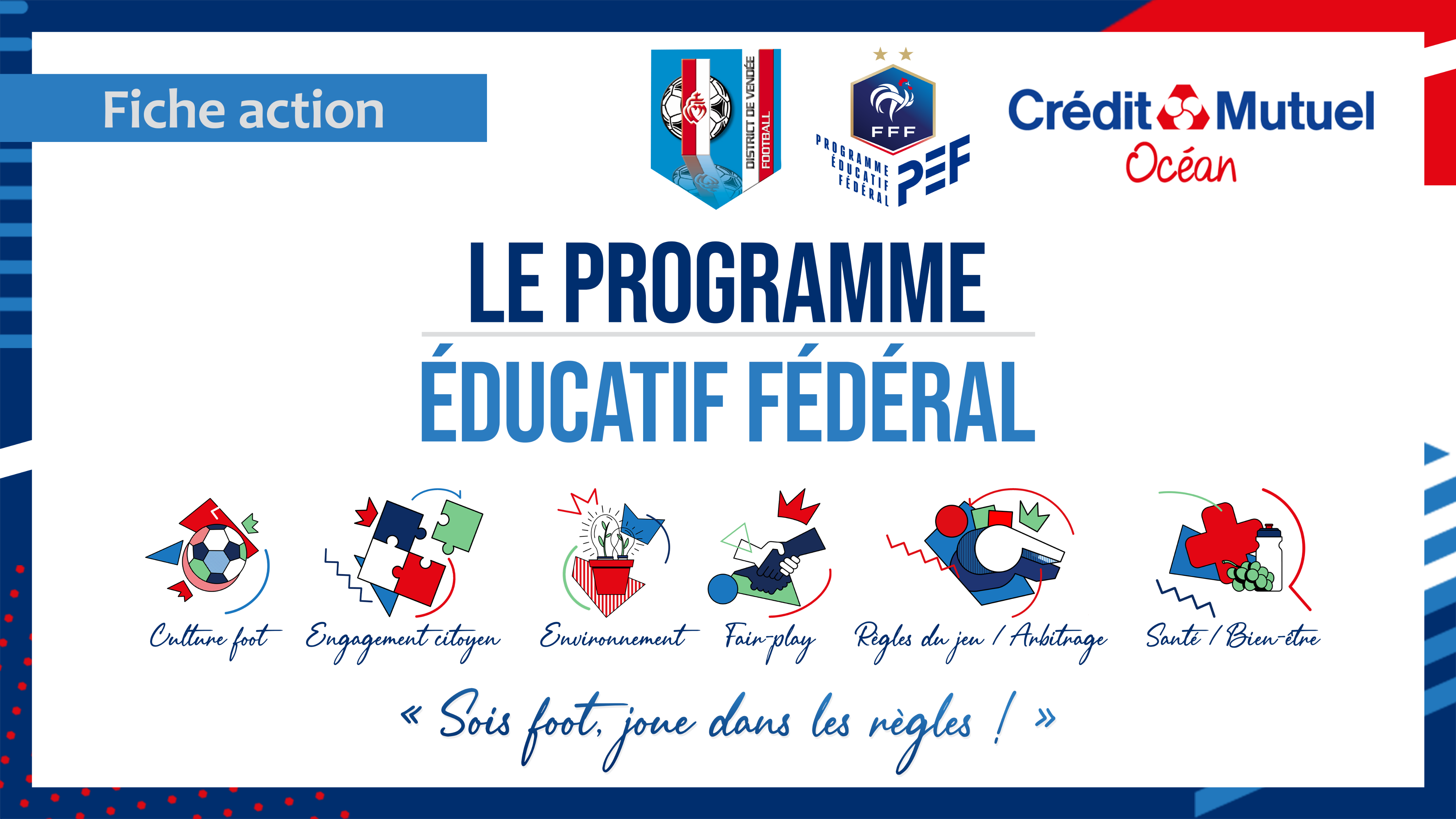 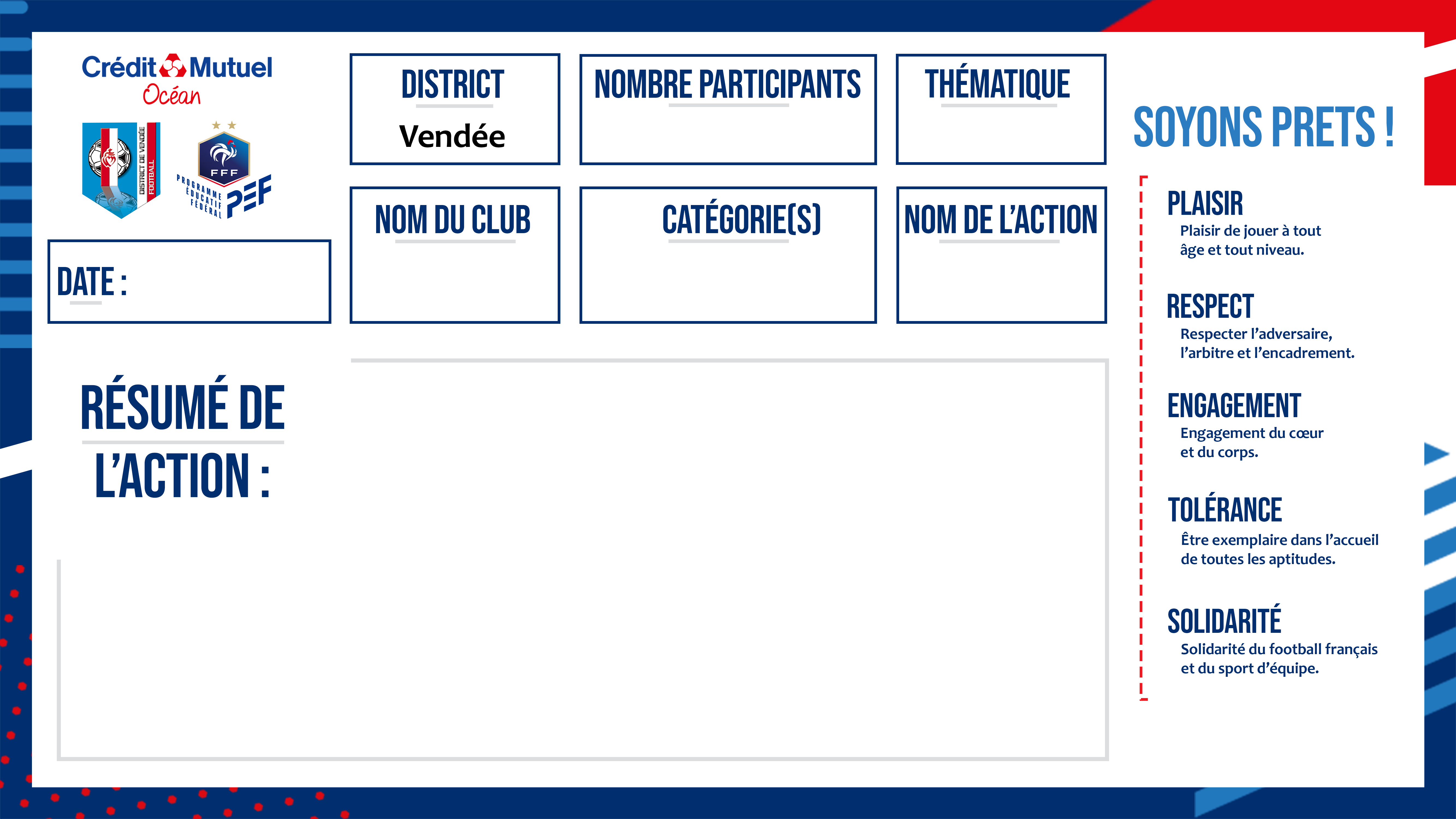 12
environnement
AS. Saint-Gervais
07/03/2022
U10-U13
Trier ses déchets
Plusieurs équipes s'affrontent. Au début les équipes s’affrontent sur un parcours de vitesse. Le plus rapide doit répondre à une question. S’il répond correctement, il donne 2 point à son équipe. S’il ne répond pas bien, son équipe obtient seulement 1  point.
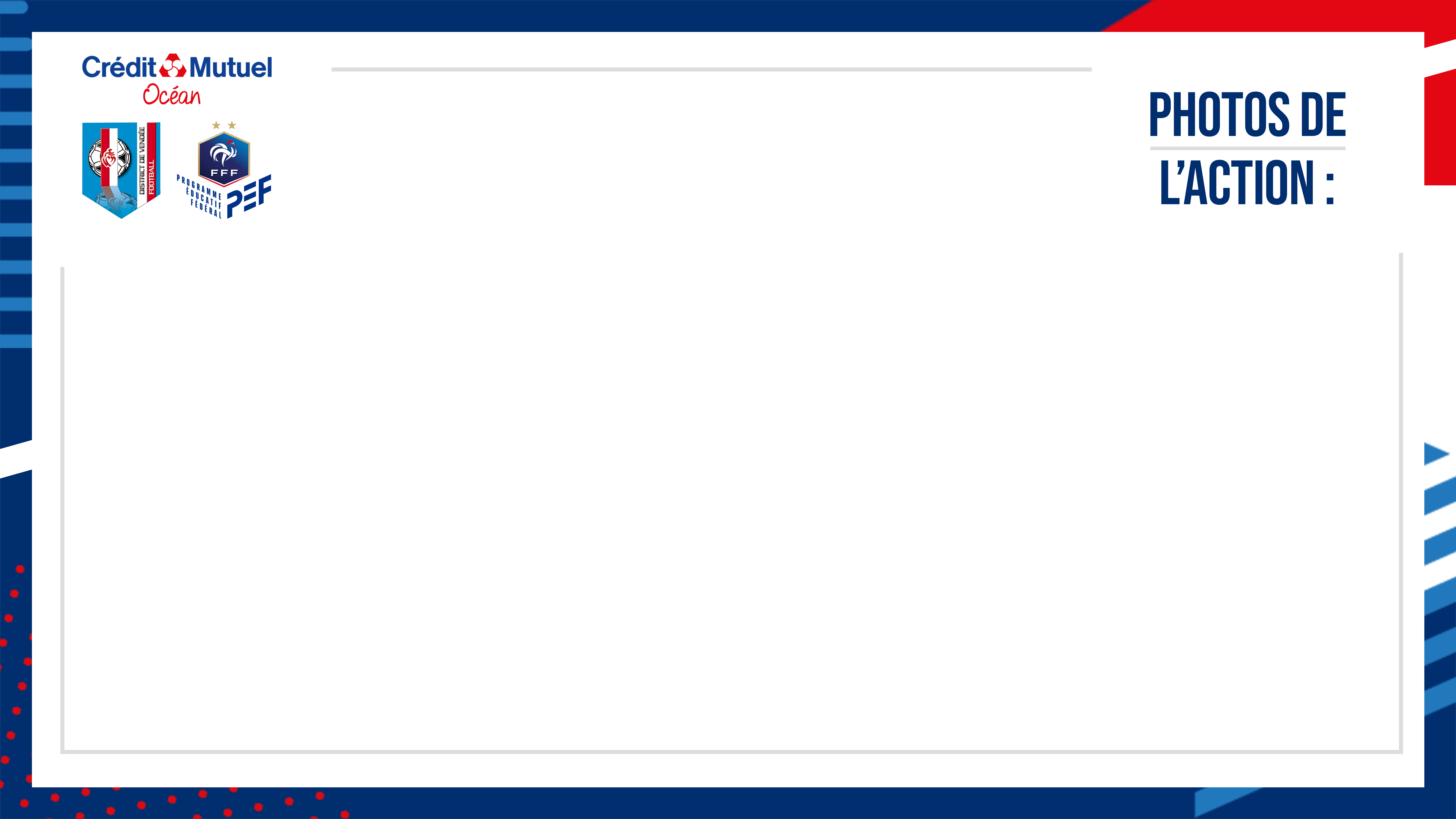 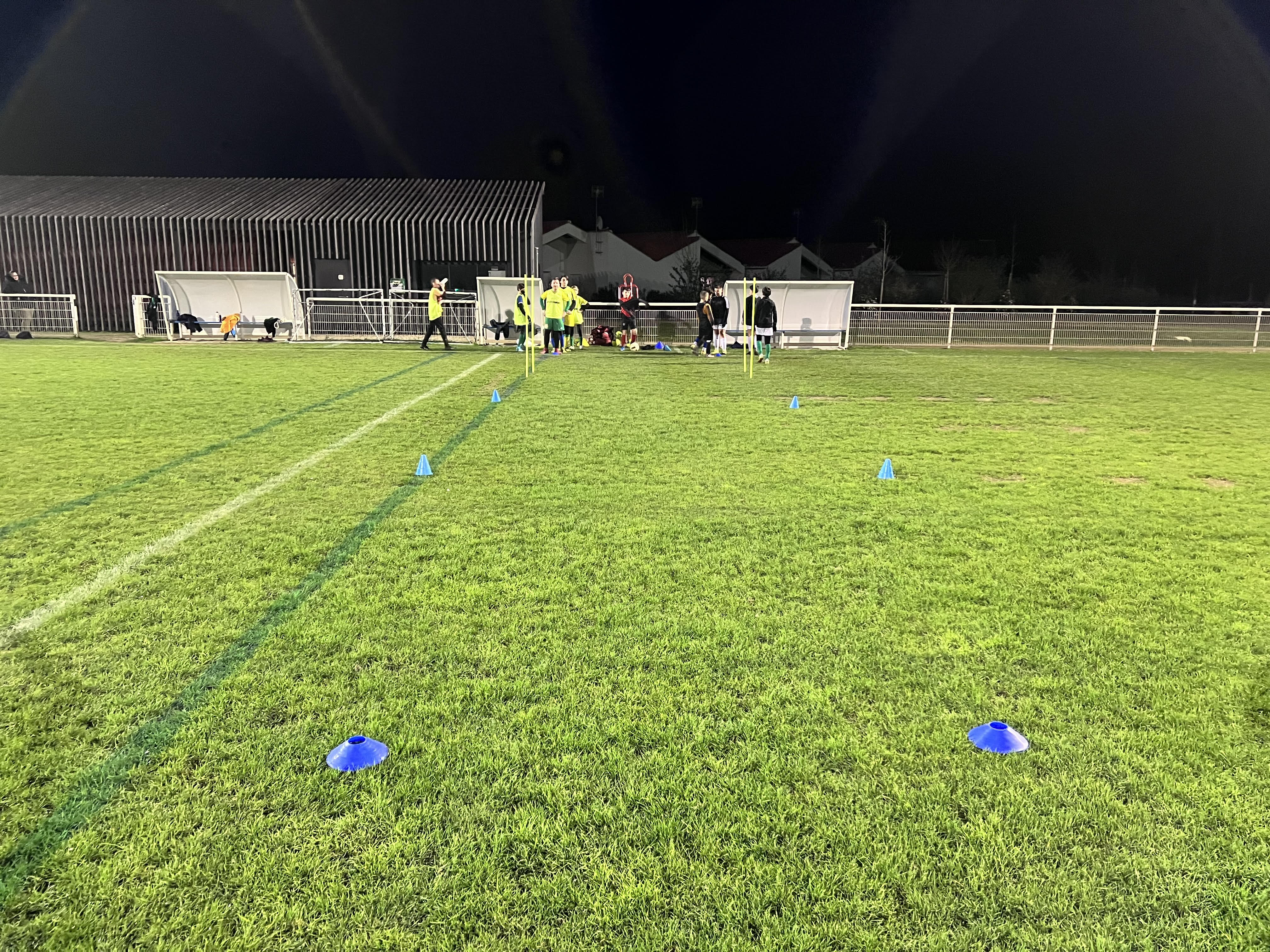